ATIVIDADES COM FOCO NO ACOMPANHAMENTO DAS APRENDIZAGENS
Atividade de Matemática – 6º Ano
Leitura e interpretação de tabelas e gráficos (de colunas ou barras simples ou múltiplas) referentes a variáveis categóricas e variáveis
numéricas

HABILIDADE:

(EF06MA31) Identificar as variáveis e suas frequências e os elementos constitutivos (título, eixos, legendas, fontes e datas) em diferentes tipos de gráfico.
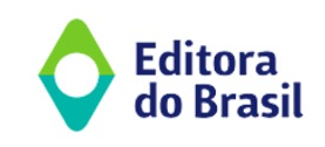 Atividade de Matemática – 6º Ano
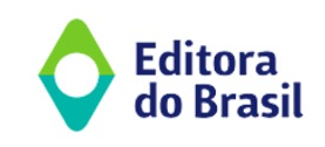 Atividade de Matemática – 6º Ano
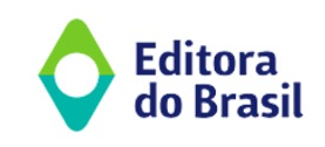 Atividade de Matemática – 6º Ano
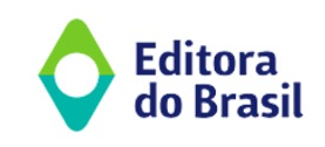 Atividade de Matemática – 6º Ano
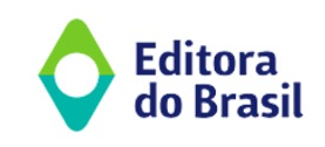